La Tragedia de
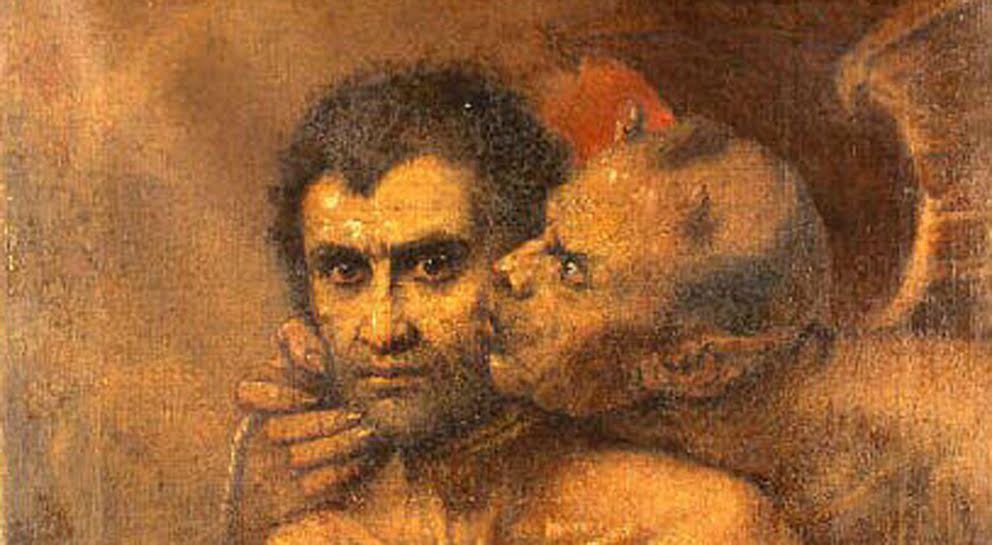 Una Mentira
1 Reyes 13:1-32
La Mentira Deliberada y   sus Consecuencias
El Diablo es padre de mentira- (Juan 8:44)
 Cualquiera que miente o cree una mentira participa de las obras del Díablo! 1 Tim 2:14
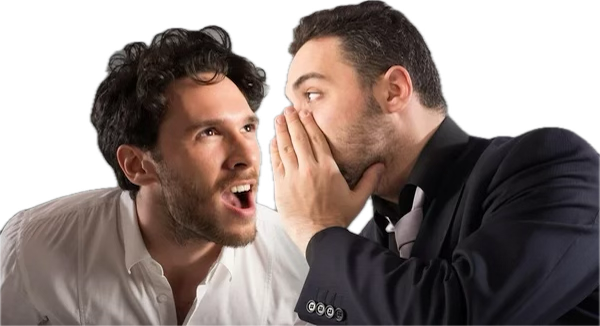 [Speaker Notes: 1Ti 2:14  y Adán no fue engañado, sino que la mujer, siendo engañada, incurrió en transgresión]
¿Cómo inició esta Tragedia?
Israel dividido– 1 Rey 12:1-24
Prácticas desaprobadas de  Jeroboam –      1 Rey 12:25-33
Becerros de oro en Dan & Bet-el– 12:28,29
Esto fue pecado– 12:30
Sacerdotes no de Levi – 12:31
y a quien quería lo consagraba para que fuese de los sacerdotes ” – 13:33-12:33
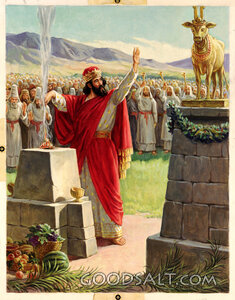 Dios Manda un Profeta a amonestarlo
Se anuncia Juicio– (13:1-5)
Le da instrucciones – (13:8-9)
Profeta firme – (13:8-10)
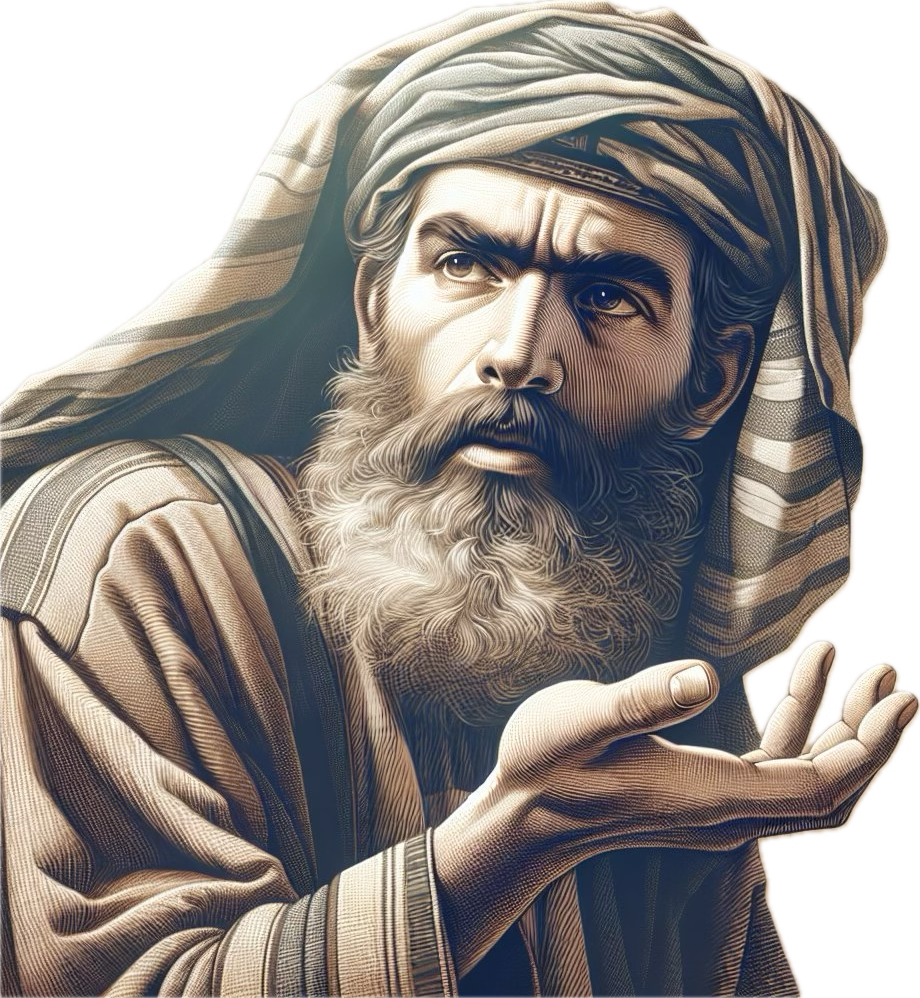 La Tentación se presenta una y otra ves
Reacción  de Jeroboam– (13:6-9)
Pide por sanidad – (13:6)
Ofrece  hospitalidad – (13:7,8)
Profeta firme – (13:8-10)
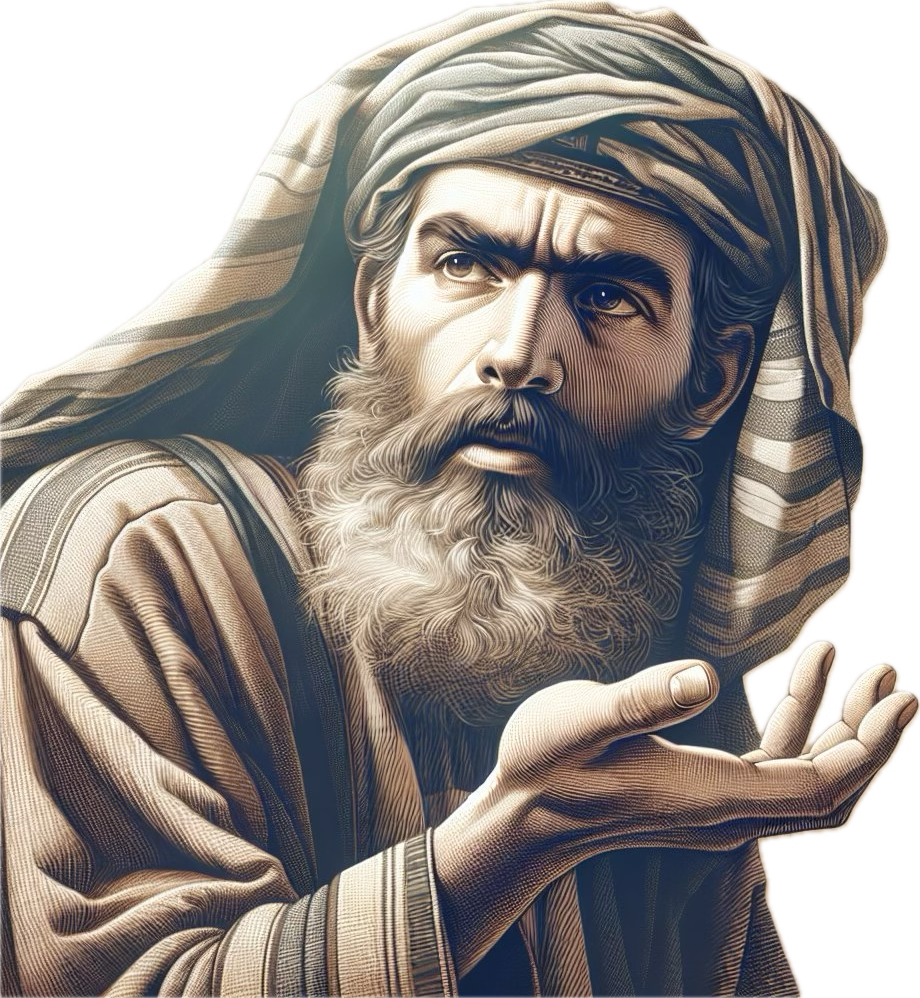 El Tentador no se Rinde
Muchas Gracias pero No
Ven conmigo a casa, y comerás, y yo te daré un presente. 
Ver 7
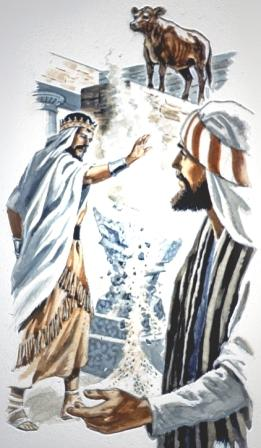 [Speaker Notes: Lucas 4:13  Y cuando el diablo hubo acabado toda tentación, se apartó de él por un tiempo]
El Tentador no se Rinde
Muchas Gracias pero No
1 Reyes 13:9-10  Porque así me está ordenado por palabra de Jehová, diciendo: No comas pan, ni bebas agua, ni regreses por el camino que fueres. Regresó, pues, por otro camino, y no volvió por el camino por donde había venido a Bet-el.
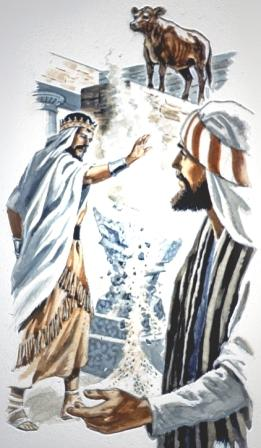 Cuánto Daño Causa una Mentira
El Engaño– (1 Reyes 13:11-32)
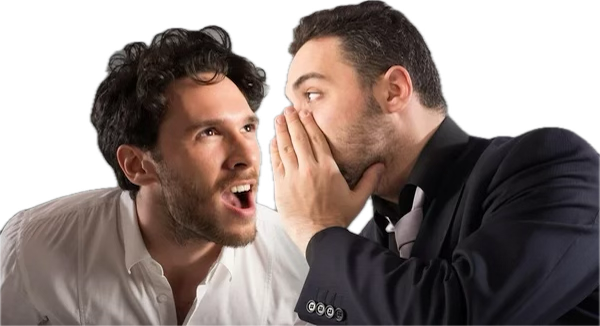 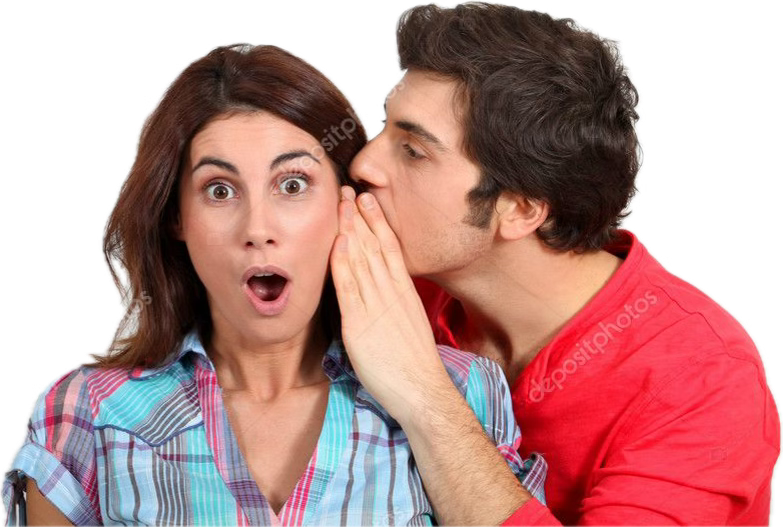 La Tragedia de una Mentira
La Seducción – (1 Reyes 13:11-32)
Engañado – (13:11-19)
Profeta viejo va a buscar al hombre De Dios  – 13:11-14
Lo encuentra– 13:14
Le miente – 13:15-19
La Tragedia de una Mentira
MENSAJE DEL PROFETA VIEJO
 Y el otro le dijo, mintiéndole: Yo también soy profeta como tú, y un ángel me ha hablado por palabra de Jehová, diciendo: Tráele contigo a tu casa, para que coma pan y beba agua  (13:18)
LA ORDEN DE DIOS

 No comas pan, ni bebas agua, ni regreses por el camino que fueres.   (13:9,13:17)
Mintiéndole!!
La Tragedia de una Mentira
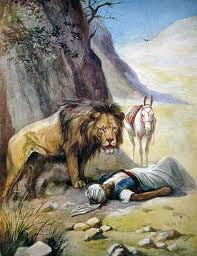 Las Consecuencias de la desobediencia – (13:20-26)
Por Cuanto!– 13:20-22
Profeta de Dios muere- 13:23-26
Sufrió la muerte a pesar . . .
Haber obedecido (parte)
Cumplió el encargo (parte)
Enfrentó al Rey
Rechazo regalos
[Speaker Notes: Eph 5:6  Nadie os engañe con palabras vanas, porque por estas cosas viene la ira de Dios sobre los hijos de desobediencia
Apocalipsis 21:8 Pero los cobardes e incrédulos, los abominables y homicidas, los fornicarios y hechiceros, los idólatras y todos los mentirosos tendrán su parte en el lago que arde con fuego y azufre, que es la muerte segunda.]
La Tragedia de una Mentira
La DESOBEDIENCIA es INEXCUSABLE –                        (Las órdenes De Dios fueron claras – pero él creyó a una mentira que la verdad -           Rom. 1:25; Gal 1:6-9)
El hombre De Dios  no fue consecuente– 
Antes había reprochado desobediencia ahora el es un  ejemplo de desobediencia
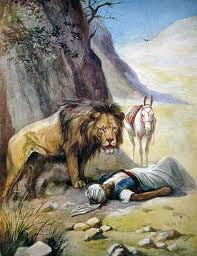 [Speaker Notes: Rom 1:25  ya que cambiaron la verdad de Dios por la mentira, honrando y dando culto a las criaturas antes que al Creador, el cual es bendito por los siglos. Amén.
Gal 1:6  Estoy maravillado de que tan pronto os hayáis alejado del que os llamó por la gracia de Cristo, para seguir un evangelio diferente.
Gal 1:7  No que haya otro, sino que hay algunos que os perturban y quieren pervertir el evangelio de Cristo.
Gal 1:8  Mas si aun nosotros, o un ángel del cielo, os anunciare otro evangelio diferente del que os hemos anunciado, sea anatema.
Gal 1:9  Como antes hemos dicho, también ahora lo repito: Si alguno os predica diferente evangelio del que habéis recibido, sea anatema.]
¿Importa
Diferentes Creencias
Diferentes doctrinas
Diferentes Prácticas
Diferentes Iglesias
Lo que uno Cree?
MENTIRAS Están por Doquier!
– Rev 22:15
La Tragedia de una Mentira
Algunas Aplicaciones
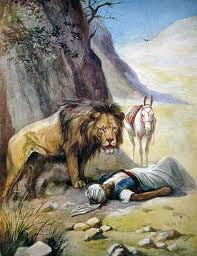 La adoración  aceptable es la que Dios nos ha revelado
 Otra cosa es adoración VANA - (12-13:1-10; Col. 2:23; Mat. 15:7-9)
Dios siempre ha demandado obediencia total –                          (1 Sam 15:1-23)
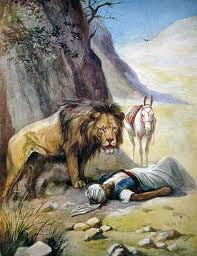 [Speaker Notes: 1 Pedro 4:11 Si alguno habla, hable conforme a las palabras de Dios; si alguno ministra, ministre conforme al poder que Dios da, para que en todo sea Dios glorificado por Jesucristo, a quien pertenecen la gloria y el imperio por los siglos de los siglos. Amén.

Col 2:23  Tales cosas tienen a la verdad cierta reputación de sabiduría en culto voluntario, en humildad y en duro trato del cuerpo; pero no tienen valor alguno contra los apetitos de la carne.
Mat 15:7  Hipócritas, bien profetizó de vosotros Isaías, cuando dijo:
Mat 15:8  Este pueblo de labios me honra; Mas su corazón está lejos de mí.
Mat 15:9  Pues en vano me honran, Enseñando como doctrinas, mandamientos de hombres.
1Sa 15:22  Y Samuel dijo: ¿Se complace Jehová tanto en los holocaustos y víctimas, como en que se obedezca a las palabras de Jehová? Ciertamente el obedecer es mejor que los sacrificios, y el prestar atención que la grosura de los carneros.]
La Tragedia de una Mentira
APLICACIONES
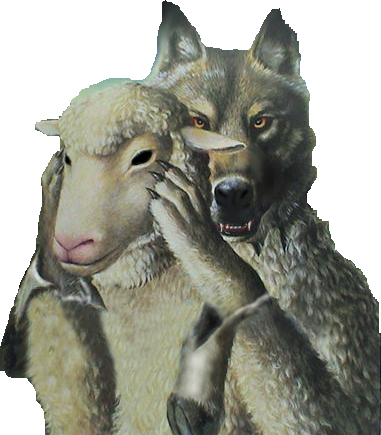 El peligro de la decepción – (Ef. 5:6; 2 Ped 3:16,17) 
La Verdad es lo que Dios ha dicho
 No lo que El no ha dicho! – (Deut 4:2; Rev 22:18,19)
[Speaker Notes: Eph 5:6  Nadie os engañe con palabras vanas, porque por estas cosas viene la ira de Dios sobre los hijos de desobediencia.


2Pe 3:16  casi en todas sus epístolas, hablando en ellas de estas cosas; entre las cuales hay algunas difíciles de entender, las cuales los indoctos e inconstantes tuercen, como también las otras Escrituras, para su propia perdición.
2Pe 3:17  Así que vosotros, oh amados, sabiéndolo de antemano, guardaos, no sea que arrastrados por el error de los inicuos, caigáis de vuestra firmeza.

Deu 4:2  No añadiréis a la palabra que yo os mando, ni disminuiréis de ella, para que guardéis los mandamientos de Jehová vuestro Dios que yo os ordeno.]
La Tragedia de una Mentira
Creer sinceramente una mentira
No hace que la mentira sea verdad– (13:26-30; Gal 6:3)
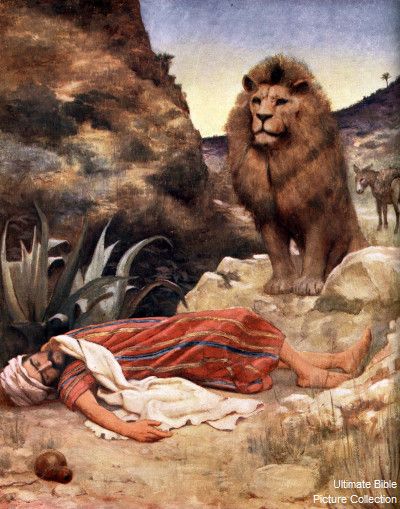 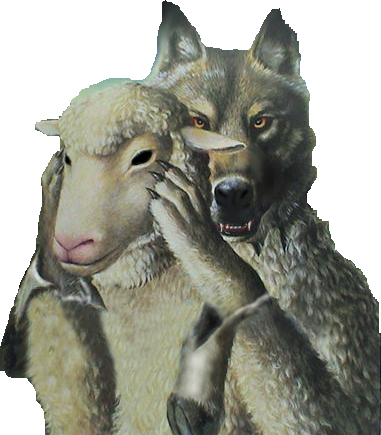 [Speaker Notes: Mateo 15:14 Dejadlos; son ciegos guías de ciegos; y si el ciego guiare al ciego, ambos caerán en el hoyo.
Gal 6:3  Porque el que se cree ser algo, no siendo nada, a sí mismo se engaña.]
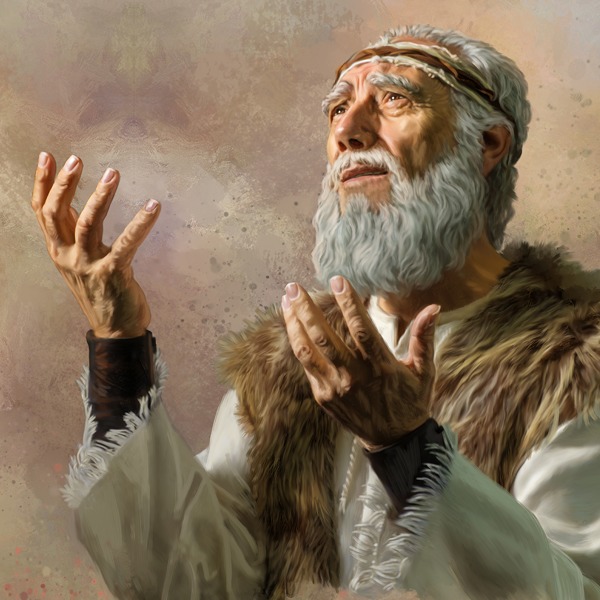 ¡Ay, hermano mío! 
1 Rey 13:30